БЪЛГАРСКА ПЛАТФОРМА ЗА СЪСТЕЗАТЕЛНА ИНФОРМАТИКА
Емил Келеведжиев, Тодор Брънзов - ИМИ БАН 
Петър Петров, Марин Шаламанов - Школа "Олимпийци"
Компоненти на софтуера за състезателната информатика
Система за оценяване (грейдинг система) на изпратени решения на задачи на състезателите
Система за поддържане на "жив архив" от задачи
История на системите за оценяване
системи за оценяване или съдийски системи (grading systems или judge systems)
Една от първите е PC2 от  1989 г. за Международното студентско състезание ICPC. 
Системата е била написана на Турбо Паскал за MS-DOS и комуникацията между състезателите и журито се е извършвала с дискети.
При първите няколко издания на Международната олимпиадата по информатика не са използвани софтуерни системи за оценяване. 
Състезателите са предоставяли записани на дискети (даже на хартия) своите работи. Тези работи са били ръчно оценявани от журито и от ръководителите на отборите чрез 
извършване на компилиране, изпълнение и определяне на точки, съгласно подробни инструкции, дадени от Научния комитет.
За първи път полуавтоматична система, макар и с пренос чрез дискети е приложена на Олимпиадата през 1994 г. в Швеция.
Система, при която преносът и оценяването са автоматични (макар и в несъвършен вид) за първи път е използвана на Олимпиадата в 1999 г. в Анталия, Турция. 
Като резултат времето за проверка е намалено на 2 часа в сравнение с около 14 часа при ръчна проверка на предишната Олимпиада в Сетубал, Португалия.
От 2012 г., когато Олимпиадата е проведена в Италия и домакините имат собствена система CMS-IOI и след това тази система се утвърждава като предпочитана за почти всички следващи олимпиади. 
Тя е с отворен код и се подържа с разработване на нови версии.
История на живите архиви
Първата онлайн система от този вид, която сега има голяма популярност е основана през 1995 г. От Мигел Ревиля в Университета на Валядолид, Испания. 
Тя е автоматична съдийска система, в която всеки желаещ от целия свят може да изпраща свое решение към избрана от него задача.
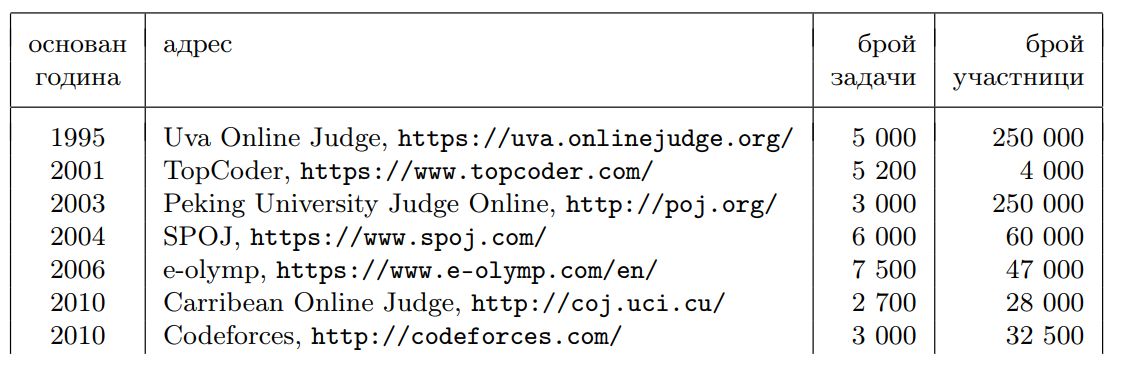 Отбелязваме македонската система MENDO, която има  над 13 000 регистрирани потребители и съдържа около 440 задачи в жив архив от национални и международни състезания.
Български системи:
informatika.bg, подържана от Александър Георгиев, която съдържа и много лекции, предназначени за състезатели.
Maycamp arena с 1200 задачи.
Заключение
В България се извършва развитие на дейностите, описани в настоящето изложение. 
Добър прогрес е дадената поддръжка от страна на МОН към БАН в рамките на
програмата „Образование с наука” за 2019 – 2020 г. за проекта „Национална система за състезателна информатика в България”.
В реалните условия на Националната олимпиада по информатика за 2020 г. е използвана българската грейдинг система, разработена от Петър Петров и Марин Шаламанов
Завършена е разработката по договора с МОН по програмата „Образование с наука” 
Разширен е традиционният сайт Инфос с жив архив
В живия архив има въведени над 1300 задачи от българските състезания, регистрирани са над 400 участници, които са изпратили над 25 000 решения.
https://www.infosbg.com/
Нова необходимост за нуждите на дистанционно провеждане на състезания
Създаване на виртуална машина, с която да работи състезателят
Инсталира се върху наличен компютър и поема изцяло контрола и достъпа до интернет
Какво още е необходимо за компютърното и софтуерното осигуряване на състезанията по информатика ?